Optimization in Space Flight Mechanics
Amber Scarbrough, Dr. Davide Conte
Embry-Riddle Aeronautical University
Dr. Anne Boettcher
2021 Arizona Space Grant Symposium
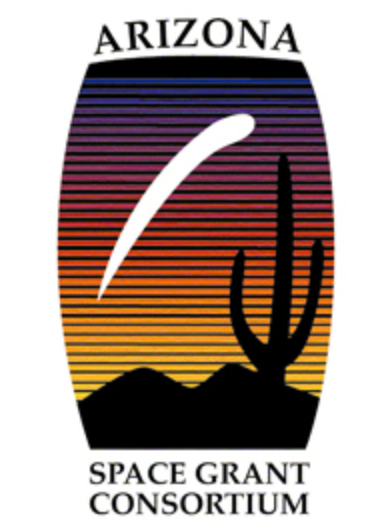 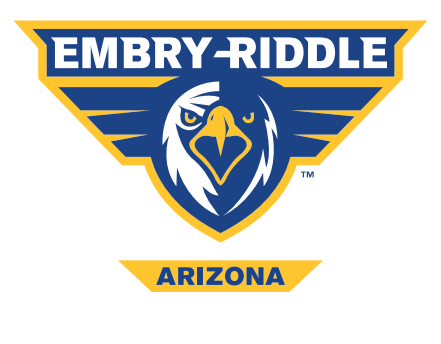 Problem Statement
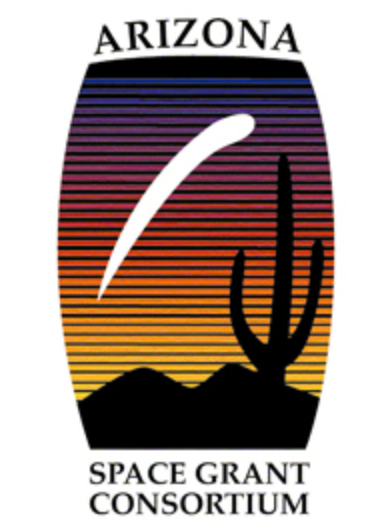 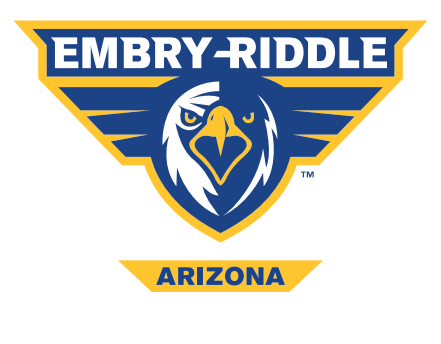 Source: https://inventionsky.com/mars-moons-phobos-and-deimos/
The Problem of Interest
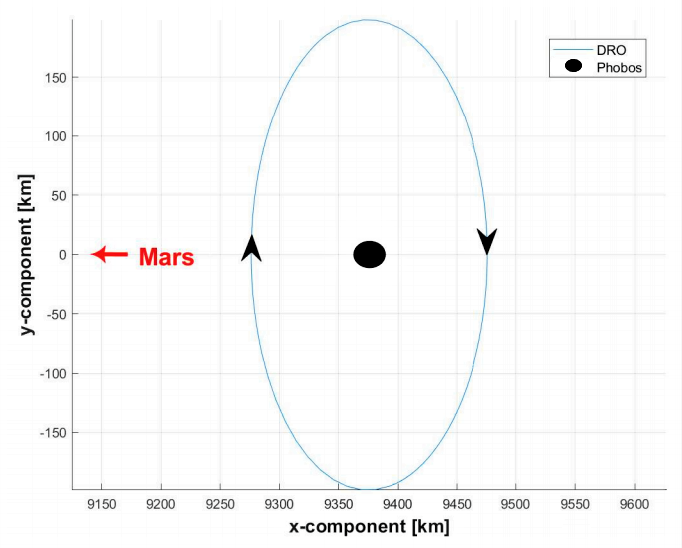 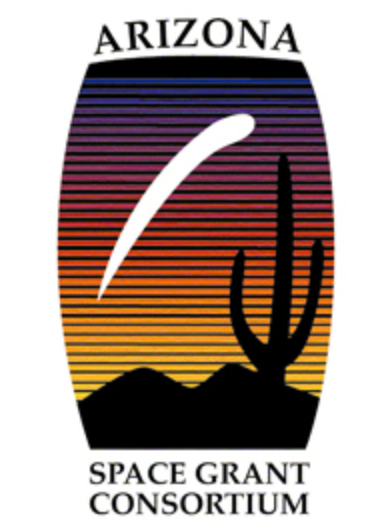 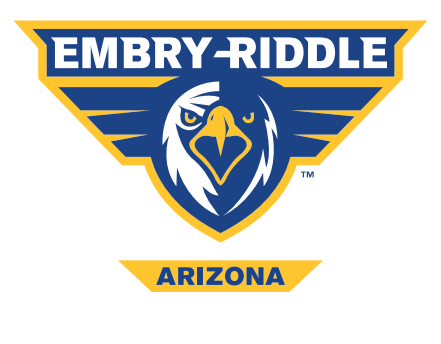 Source: http://www.earth-site.co.uk/Education/martian-moons/
Objectives
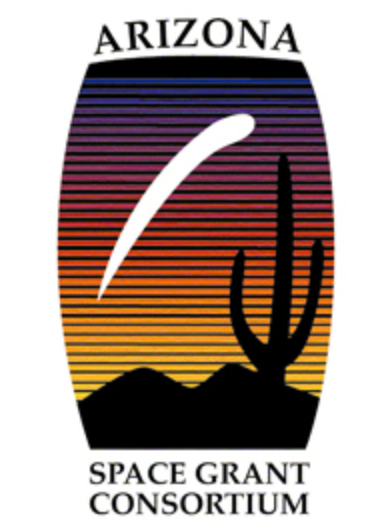 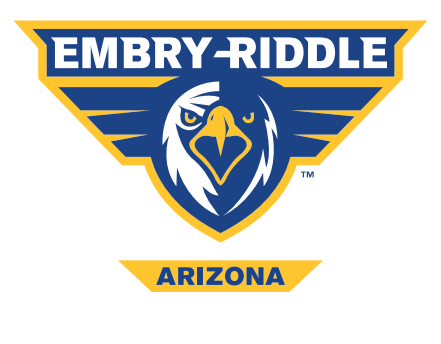 Source: Source: Conte, D., Spencer, D., "Mission analysis for Earth to Mars-Phobos distant Retrograde Orbits", Acta Astronautica, 2018.
Methods - Optimization
Based on the behavioral patterns of swarms of bees in a field trying to locate an area of the highest density of flowers.
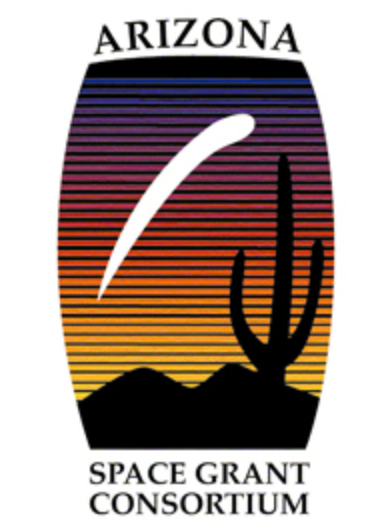 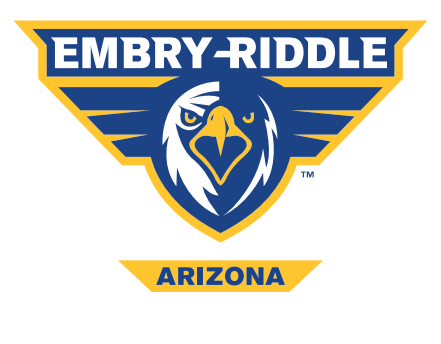 PSO Algorithm
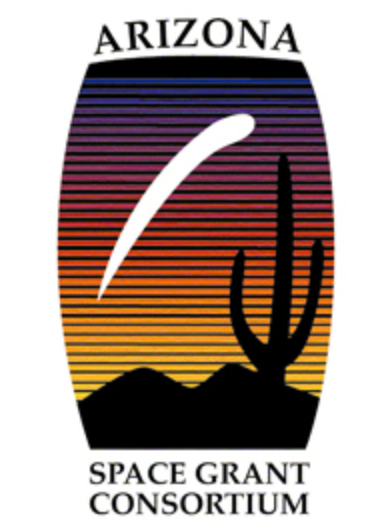 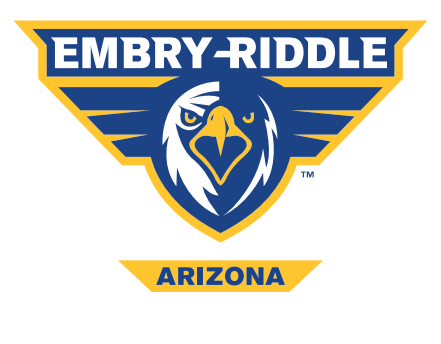 Methods - PSO
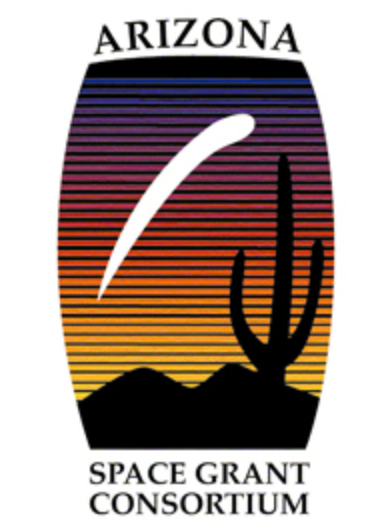 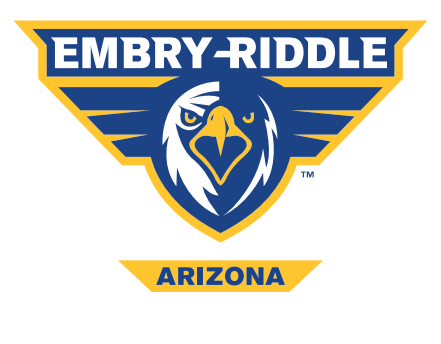 Source: Zemzami, M., "An Evolutionary Hybrid Algorithm for Complex Optimization Problems," 2019.
Results
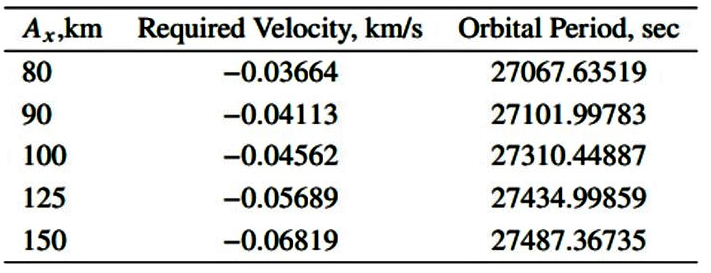 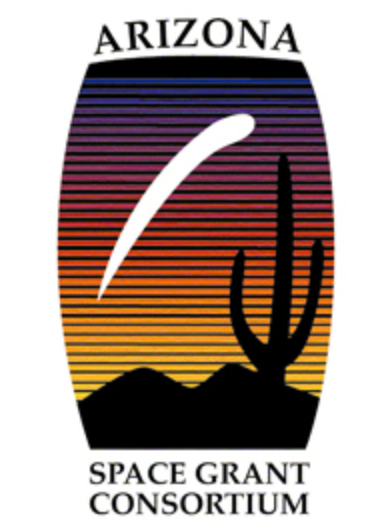 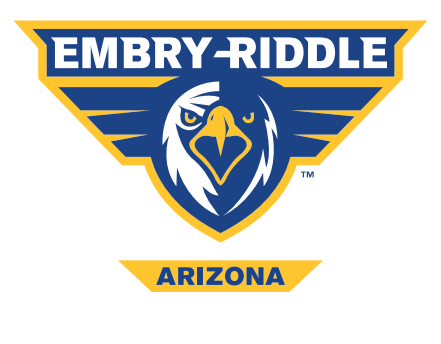 Interpretation
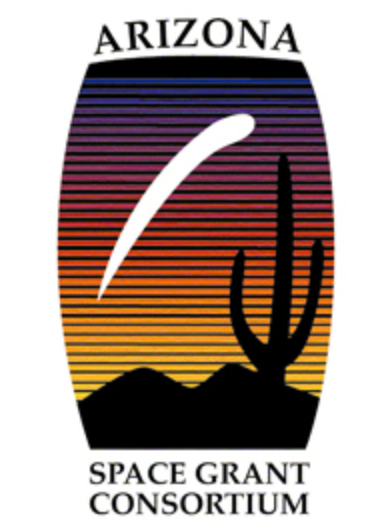 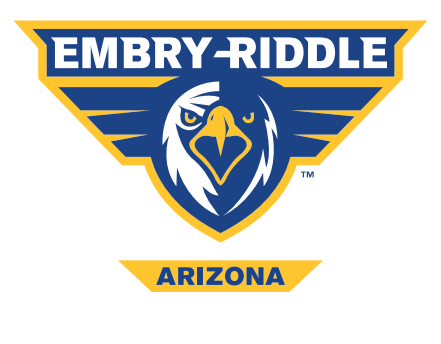 Conclusion
Further work can be applied to include the original transfer orbit using backwards time integration.
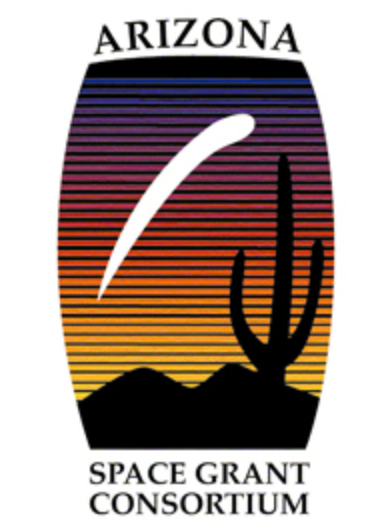 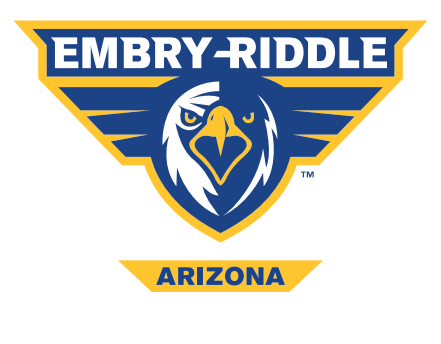